I gruppi alimentari
Nello stabilire le giuste quantità e qualità delle calorie da assumere, si può ricorrere al metodo dei gruppi alimentari. Il significato di tale suddivisione consiste nel fatto che ogni gruppo fornisce uno specifico apporto di sostanze nutritive per cui, se almeno un alimento di ciascuno gruppo è presente nell’alimentazione quotidiana, si è certi che vengano ingeriti i nutrimenti essenziali. L’Istituto Nazionale della Nutrizione ha proposto la suddivisione in sette gruppi.
I Gruppo
Carni, frattaglie, insaccati, prodotti ittici e uova. 
Forniscono: proteine di elevato valore biologico, ferro e vitamine del gruppo B.
II gruppo
Latte e derivati, yogurt, latticini e formaggi
Forniscono: proteine di elevato valore biologico, calcio e vitamine del gruppo B.
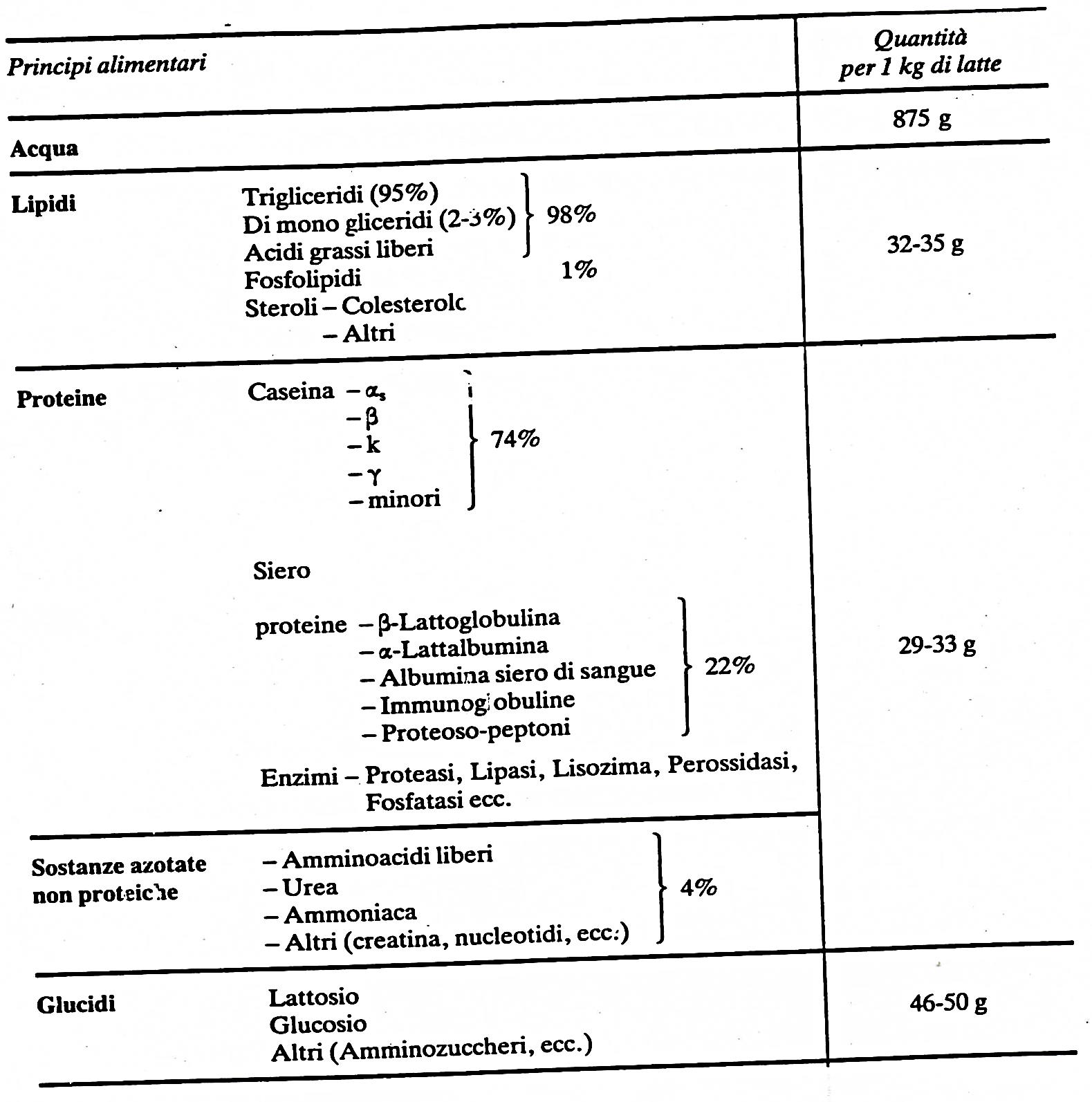 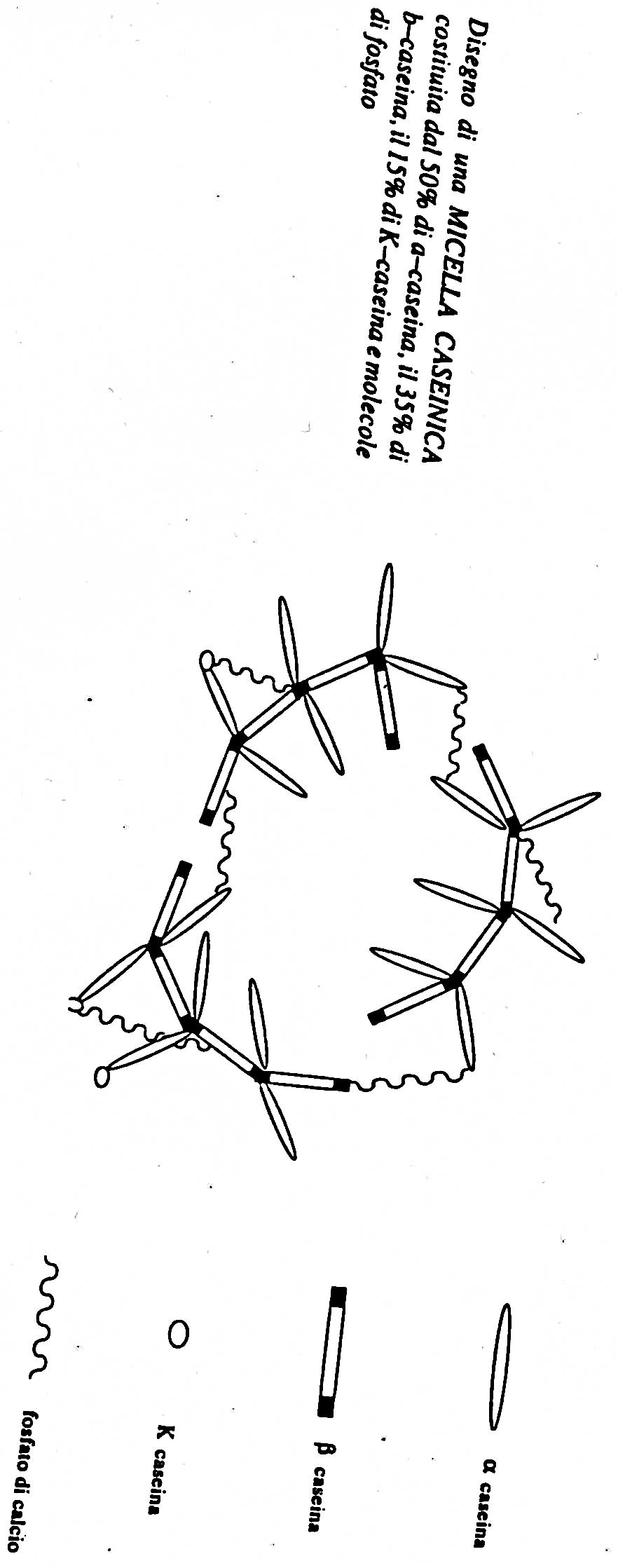 III gruppo
Cereali, pane, pasta, riso, patate, etc.
Forniscono: carboidrati, proteine di medio valore biologico, alcune vitamine del gruppo B.
IV gruppo
Legumi, fagioli, lenticchie, ceci, piselli, etc.
Forniscono: proteine di medio valore biologico, ferro e alcune vitamine del gruppo B.
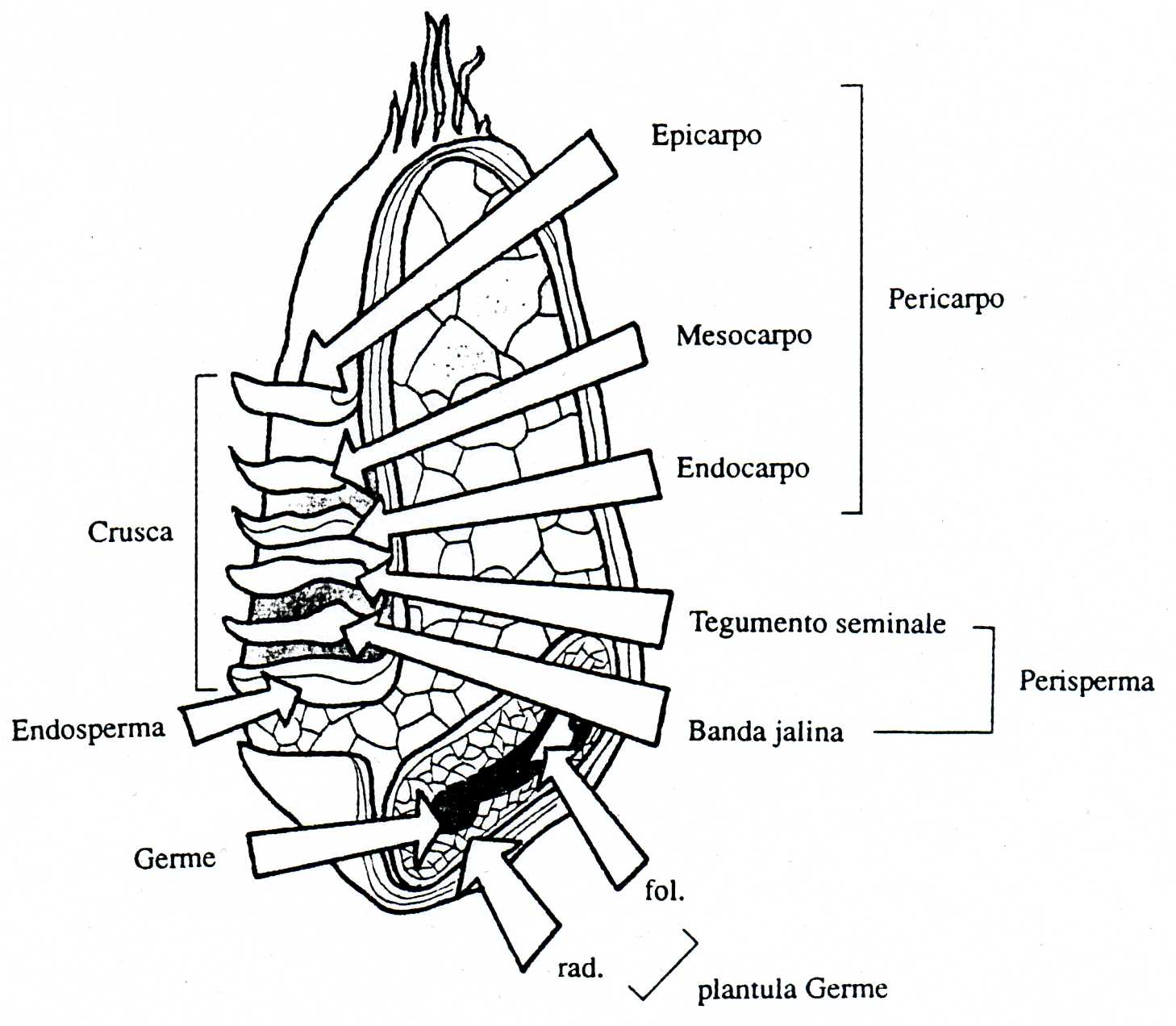 V gruppo
Grassi da condimento, olio d’oliva, oli di semi, burro, margarina, lardo, strutto etc.
Forniscono: grassi, acidi grassi (anche essenziali), vitamine liposolubili (a, E).
Vi gruppo
Ortaggi e frutta di colore giallo-arancio (carote, albicocche, meloni, etc.)
Forniscono: vitamina a, minerali e fibra.
Vii gruppo
Ortaggi e frutta acidula (cavoli, broccoli, arance, limoni, kiwi, etc.)
Forniscono: vitamina c, minerali e fibra.
IL BILANCIO ENERGETICO
L’assunzione degli alimenti fornisce energia, mentre l’attività umana determina un consumo di energia.
La differenza tra l’energia introdotta e quella spesa rappresenta  
Il bilancio energetico 
La dieta deve fornire le calorie necessarie a coprire le richieste per le attività fisiche volontarie ed il metabolismo basale.
Energia vienre espressa in chilojoule (kJ) o in chilocalorie (kcal) 

kJ: nel Sistema Internazionale l'unità di misura dell’energia è il joule (J) e pertanto tale valore deve essere specificato in etichetta per adeguarsi agli standard internazionali. 


kcal: la chilocaloria rappresenta la quantità di calore necessaria per portare la temperatura di 1 kg di acqua distillata da 14,5°C a 15,5°C.
I nutrienti sono le fonti energetiche necessarie al funzionamento del nostro organismo
L’energia liberata dai nutrienti viene espressa in chilocalorie o chilojoules
1 kcal  =  4,184 KJ
I fattori di conversione dei nutrienti in calorie sono:
Lipidi : 9 kcal x 1g
Proteine : 4 kcal x 1g
Glucidi : 4 kcal x 1g
Alcool : 7 kcal x 1g
Calorimetria diretta
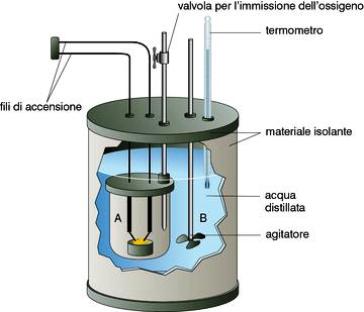 Tratto  da A. Zangara, E. Bianchi, Dietologia, Ed. Piccin
Dispendio calorico
Metabolismo basale

Azione dinamico specifica (ADS)

Attività fisica

Termoregolazione

Accrescimento

Gravidanza, allattamento
Metabolismo basale
Il metabolismo basale (MB)                                                          rappresenta la quantità di energia utilizzata per le funzioni  vegetative necessarie  per il mantenimento della vita.
In un individuo adulto sano e sedentario incide per circa il 
65-75% del dispendio energetico totale
Metabolismo epatico
26 % circa
Tono muscolare
25 % circa
Funzione cerebrale
18 % circa
Funzione respiratoria
10 % circa
Funzione cardiaca
9% circa
Funzione renale
7 % circa
Altro
5 % circa
L’energia del metabolismo basale è così ripartita
Fattori che influenzano il metabolismo basale
Superficie corporea
Età
Sesso
Clima
Stato nutrizionale
Stato di salute
Effetti ormonali
Allenamento atletico
Assunzione di farmaci
Funzionamento ghiandole endocrine
Azione dinamico specifica
E il dispendio calorico determinato dall’ingestione dell’alimento stesso

L’alimentazione aumenta il MB per alcune ore dall’introduzione del cibo

ADS per i protidi è del 30%

ADS per i lipidi è del 13%

ADS per i glucidi è del 5%
Dispendio energetico nelle varie attività
camminare lentamente corrisponde a 210-230 kcal/ora
 svolgere attività leggere come lavorare in ufficio, far compere o lavori domestici leggeri a 125-310 kcal/ora
 svolgere attività moderate di vario tipo da 315 a 480 kcal/ora
attività pesanti come praticare diversi sport o spaccar legna, da 480 a 625 kcal/ora.
Coefficiente di massa
X=Peso reale/Peso ideale

X: < 0.9 sottopeso
X: 0.9 – 1.1 normopeso
X: 1.1 – 1.25 sovrappeso
X: 1.25 – 1.35 obesità media
X: 1.35 – 1.50 obesità netta
X: > 1.50 obesità grave
X < 0.9          da  26 kcal/kg peso ideale

X: 0.9 – 1.1         24 kcal/kg peso ideale

X: 1.1 – 1.25       22 kcal/kg peso ideale

X: 1.25 – 1.35     18 kcal/kg peso ideale

X: 1.35 – 1.50     14 kcal/kg peso ideale

X: > 1.50               10 kcal/kg peso ideale
LARN  (Livelli di assunzione giornalieri raccomandati)
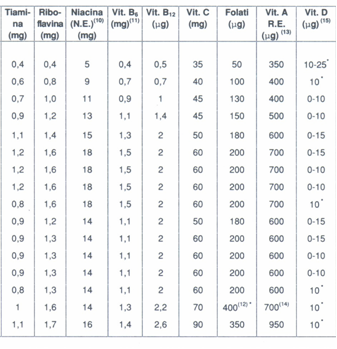 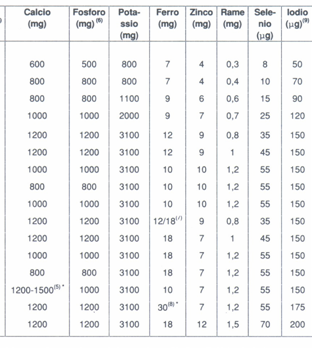 Linee Guida per una Sana Alimentazione
Le  proteine dovrebbero fornire circa il 12% delle calorie totali e anche in questo caso occorre prestare attenzione alla qualità delle proteine. Poichè quelle di origine animale sono più complete di quelle vegetali ma che si accompagnano spesso alla componente lipidica, si ritiene che la ripartizione corretta possa essere di 1:1 tra proteine vegetali e animali nell’età evolutiva e di 3:2 nell’adulto.
i Carboidrati dovrebbero fornire circa il 60% delle calorie totali della dieta con un rapporto tra amidi (polisaccaridi complessi) e zuccheri semplici (glucosio, fruttosio, saccarosio, lattosio) di 3-4 a 1
con i Grassi si apportano nutrienti essenziali quali gli acidi linoleico e linolenico e le vitamine A, D, E e K. 
la quota calorica fornita dai lipidi alimentari non dovrebbe superare il 30%, meglio il 25%, delle calorie totali della dieta di cui i polinsaturi dovrebbero rappresentare il 7-10% delle calorie totali, i monoinsaturi il 10-15%
Fabbisogno calorico totale
Livello calorico raccomandato = 2600 kcal
calorie fornite da carboidrati: 62% 
corrispondenti a 403 g di carboidrati complessivi di cui 
80% da polisaccaridi, pari a 322 g
e il 20% da zuccheri, pari a 81 g
calorie fornite da lipidi: 25% 
corrispondenti a 72 grammi di lipididi cui  18 g da grassi saturi, 
36 g da moninsaturi e 18 g da polinsaturi
calorie fornite da proteine: 13% 
corrispondenti a 85 g di proteine
di cui 50% vegetali, pari a 42 g,  
e 50% animali, pari a 42 g
Insufficienze alimentari
Insufficienza calorica

Insufficienza protidica

Insufficienza lipidica

Insufficienza minerale

Insufficienza vitaminica
Tratto da G. Arienti, Le basi molecolari della nutrizione, Ed. Piccin
Valutazione clinica dell’obesità
Entità del sovrappeso (I.M.C. o B.M.I.)

Tipo di adiposità (WHR: waist hip ratio)

Età d’insorgenza (infantile, giovanile, adulta o senile)

Stadio evolutivo (statica o dinamica)
Per calcolare il peso ideale esistono varie formule, ma di solito si fa riferimento all’Indice di Massa Corporea  dato dal rapporto tra
(IMC) =       peso (kg)     
                 Statura2 (m)
IMC < 18,5  sottopeso                                                           IMC 18,5-25    corretti                                                                      IMC  25-30 sovrappeso                                                 IMC  30-40  obeso
Imc >40  grave obesità
Cause dell’obesità
I) Alterazioni metaboliche

II) Dimensioni e numero degli adipociti

III) Fattori genetici

IV) Alterazione del «set point»

V) Eccessiva sedentarietà

VI) Iperalimentazione
Terapia dell’obesità
Terapia dietetica

Esercizio fisico

Terapia farmacologica

Terapia chirurgica
Terapia dietetica
Digiuno assoluto

Digiuno modificato

Dieta ipocalorica bilanciata